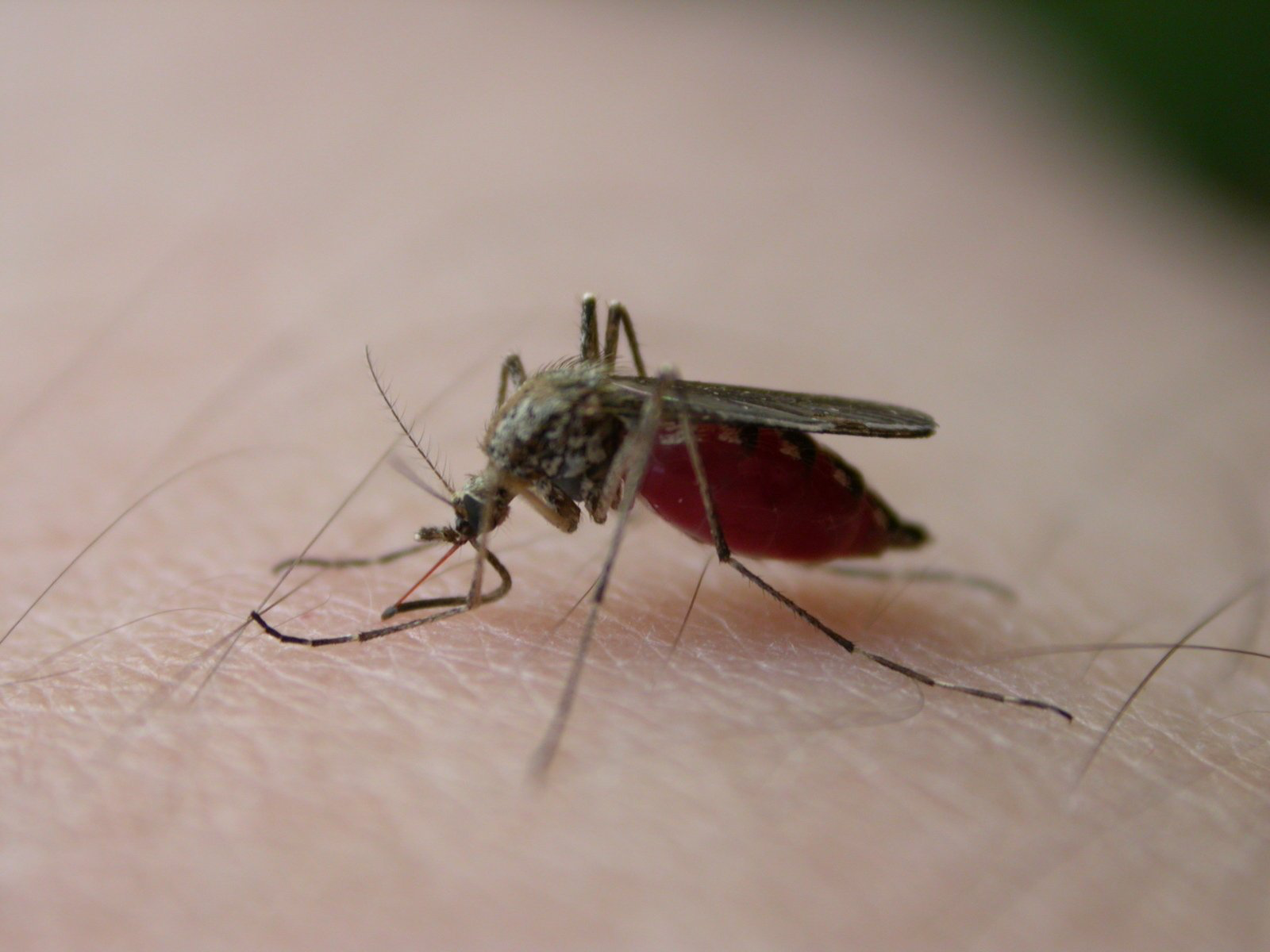 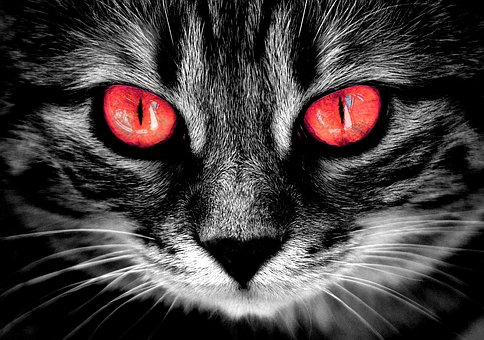 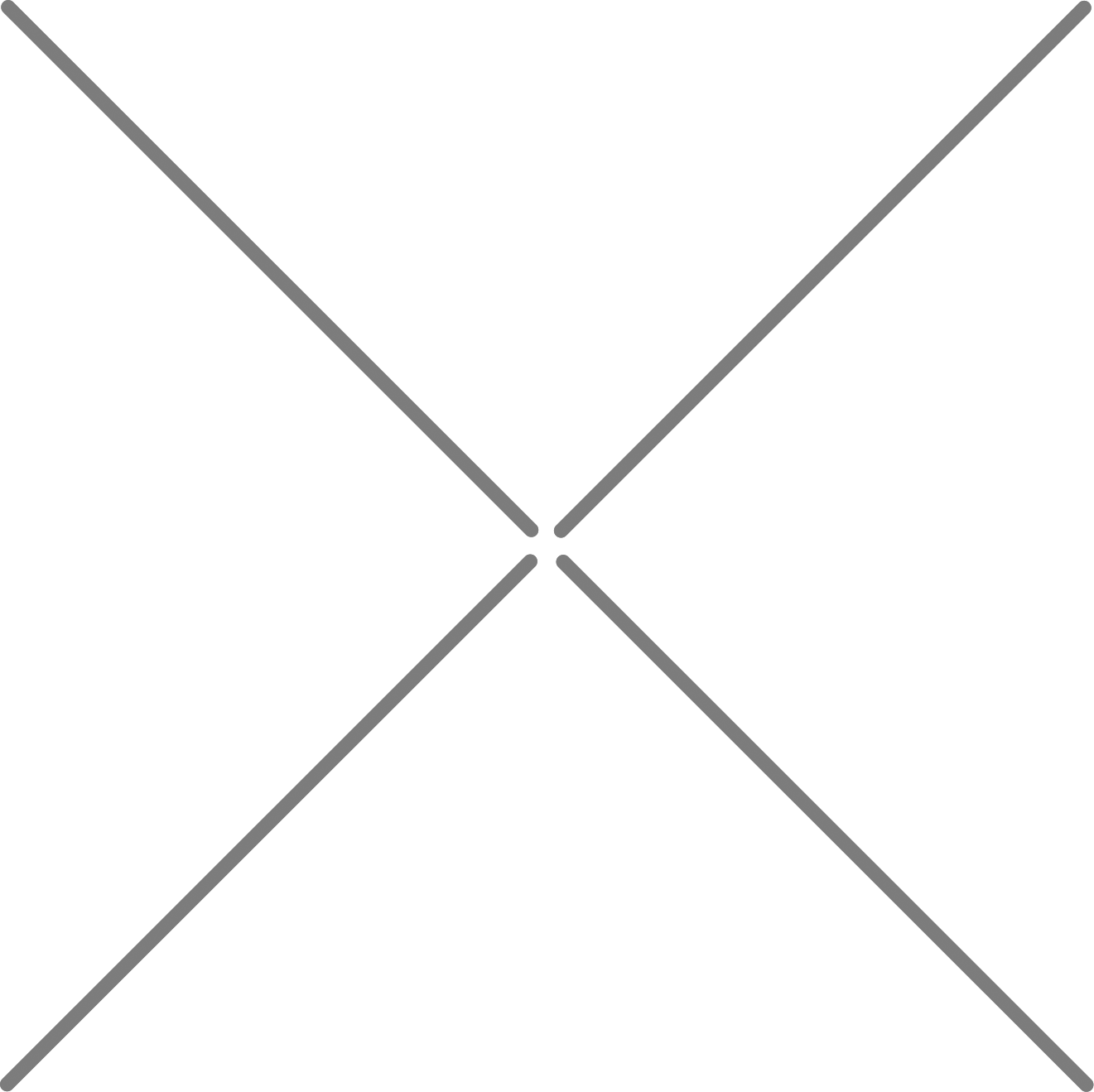 rode ogen
steken
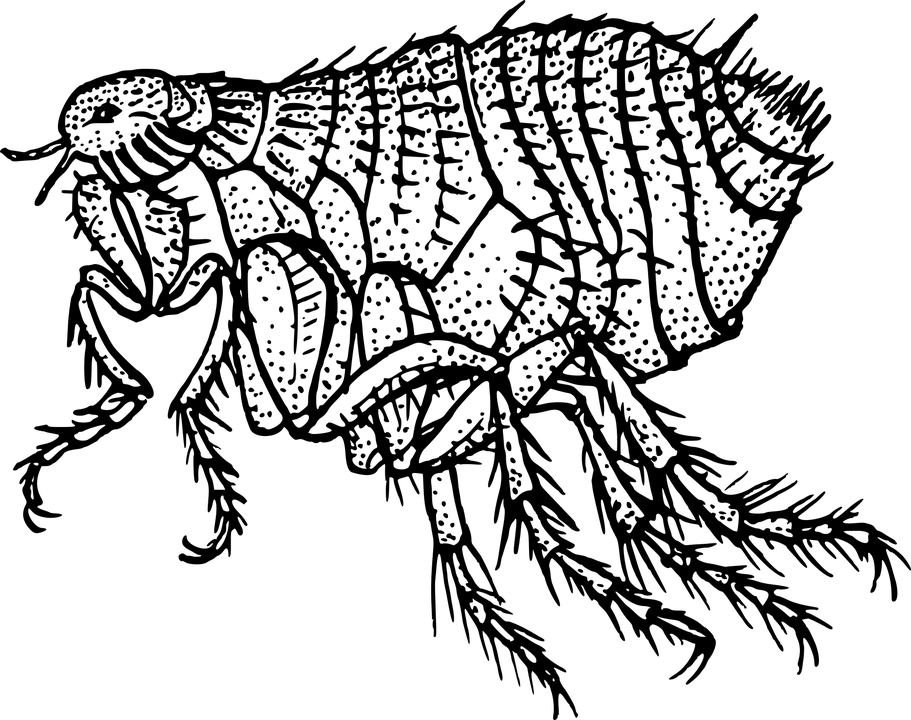 de vlieg en de vlo
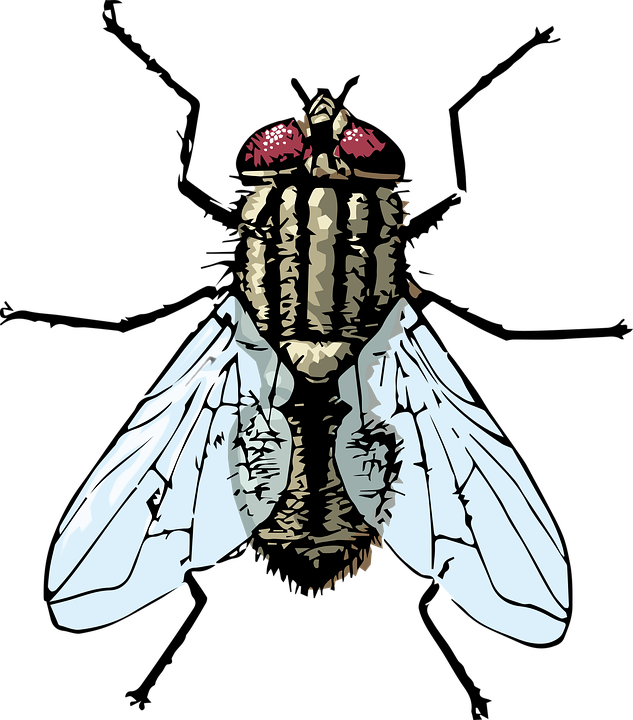 warme plekjes
de nek
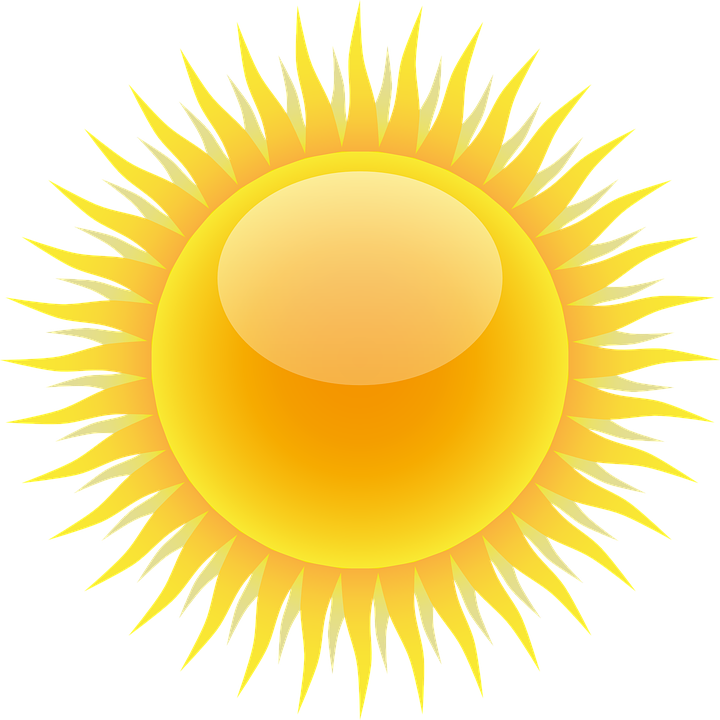 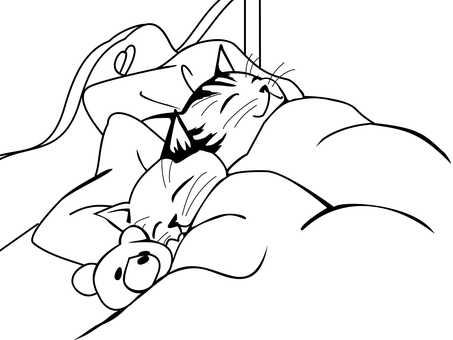 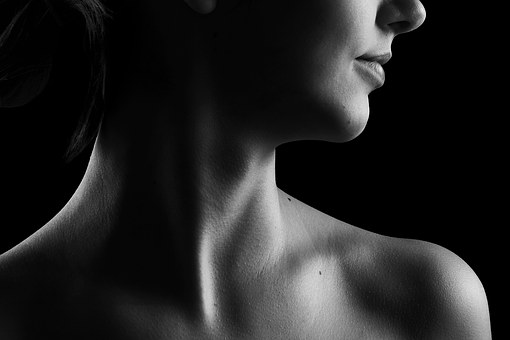 een boek kiezen
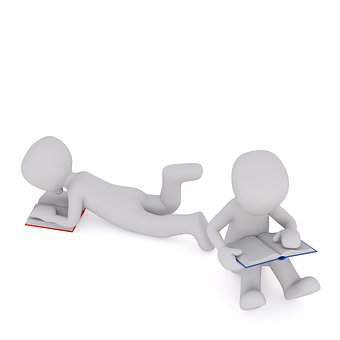 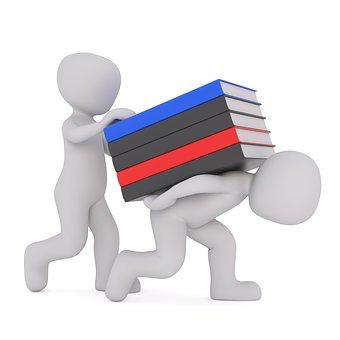 terugbrengen
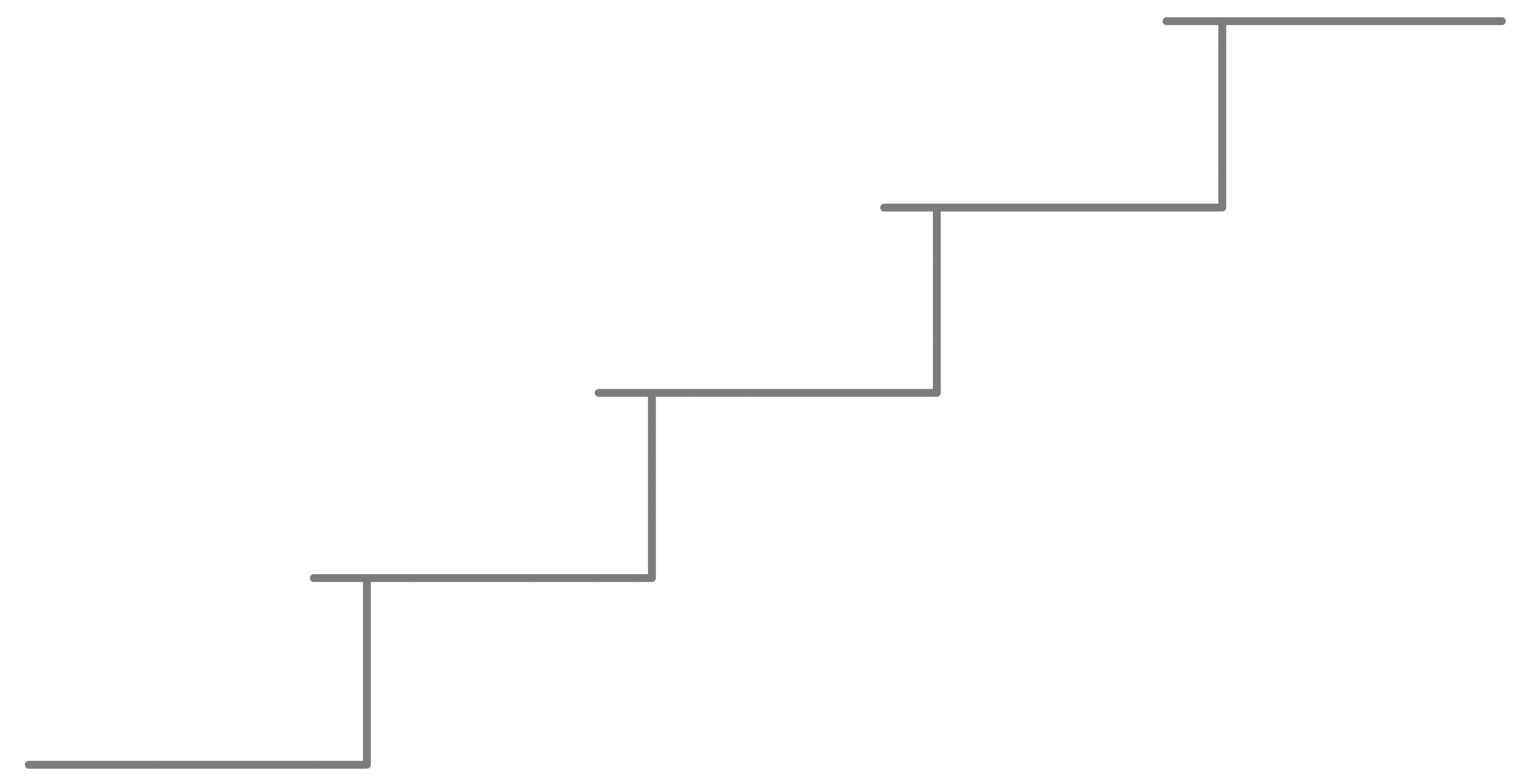 lezen
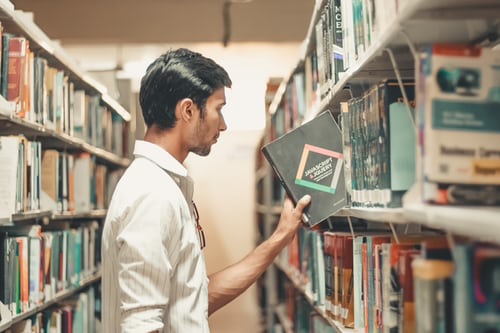 meenemen
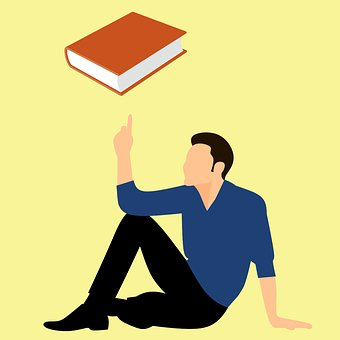 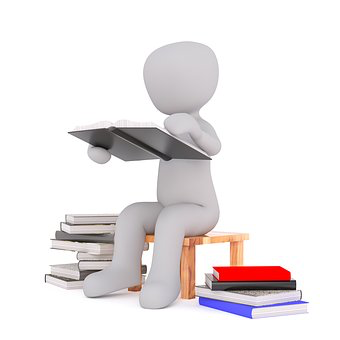 pakken
een boek kiezen
boeken bekijken